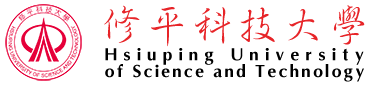 修平信箱、無線網路以及VPN介紹
目錄
Web Mail
Google Mail
Office 365
Wi-Fi
VPN
Web Mail
修平Web Mail郵件系統自民國105年01月31日關閉。
寄送Web Mail郵件系統(mail.hust.edu.tw)自動轉寄於修平Gmail信箱。
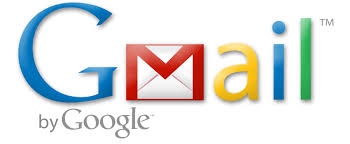 Google Mail 介紹
網頁連結
修平Google Mail網頁畫面，可以透過下列三種方式：
登入學校PIS/SIS → 我的郵件。
在瀏覽器輸入連結：http://go.hust.edu.tw。
Google首頁 → Gmail
Google Mail登入
教職員
帳號：本校的電子郵件帳號@hust.edu.tw
密碼：預設身分證字號(英文大寫）

學生
帳號：學號(英文小寫) @hust.edu.tw
密碼：預設身分證字號(英文大寫）
Google 應用程式及雲端空間量
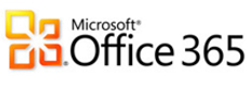 Office 365 介紹
網頁連結
修平Office 365網頁畫面，可以透過下列兩種方式：
在瀏覽器輸入連結：http://portal.office.com/。
Google網頁搜尋o365 → Office 365 Login
Office 365 登入
教職員
帳號：本校的電子郵件帳號@o365.hust.edu.tw
密碼：預設身分證字號(英文大寫）

學生
帳號：學號(英文小寫) @o365.hust.edu.tw
密碼：預設身分證字號(英文大寫）
Office 365 應用程式及雲端空間量
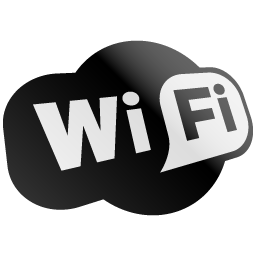 Wi-Fi 介紹
Wi-Fi 登入
Wi-Fi登入的帳號後面會自動帶入@mail.hust.edu.tw
教職員
帳號：本校的電子郵件帳號
密碼：預設身分證字號(英文大寫）

學生
帳號：學號(英文小寫)
密碼：預設身分證字號(英文大寫）
Wi-Fi 自動登入(1/2)
登入教職員資訊系統(PIS)  → 我的設定 → 無線網路MAC註冊

只要將設備(如：手機以及筆電等)的MAC輸入後，等待5分鐘，就能自動登入Wi-Fi，無須再輸入帳號密碼

每個使用者限制註冊5組MAC，若需註冊5組以上MAC，將MAC編號送至資訊處，會由資訊處人員協助處理
Wi-Fi 自動登入(2/2)
學生無線網路MAC註冊，開學前會自動清除，請同學在重新註冊。
登入學生資訊系統(SIS)  → 我的設定 → 無線網路MAC註冊

只要將設備(如：手機以及筆電等)的MAC輸入後，等待5分鐘，就能自動登入Wi-Fi，無須再輸入帳號密碼

每個使用者限制註冊5組MAC，若需註冊5組以上MAC，將MAC編號送至資訊處，會由資訊處人員協助處理
無線網路問題回報
在校園使用本校無線網路任何問題，都可以透過無線網路問題回報，資訊處會安排人員進行查看。

連線網址：https://tnc.hust.edu.tw/network/index.php
或
資訊處網站的連結輪播點選「無線網路問題回報」
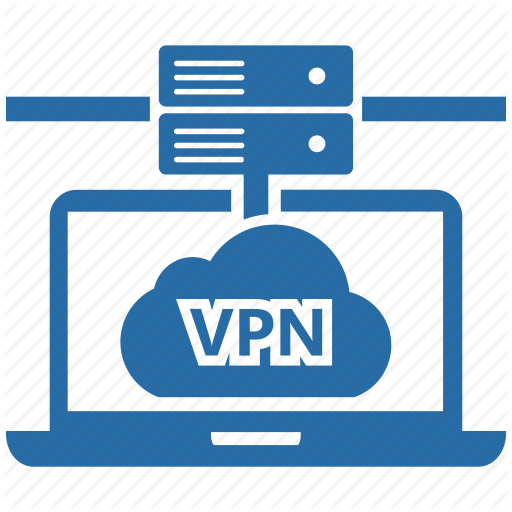 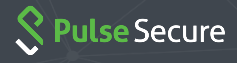 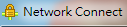 VPN介紹
VPN
校園SSL-VPN服務提供本校教職員生在非修平校內網路環境時，可連線回校園網路並取得校內IP位址。
詳細VPN安裝及連線教學，可參考於：SSL-VPN使用說明
感謝聆聽